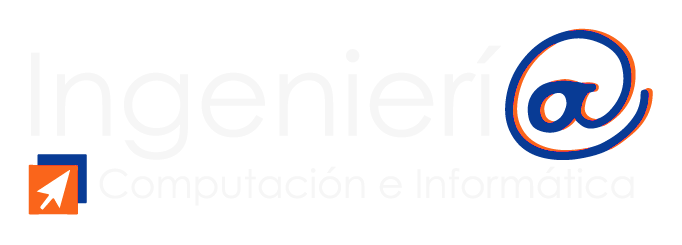 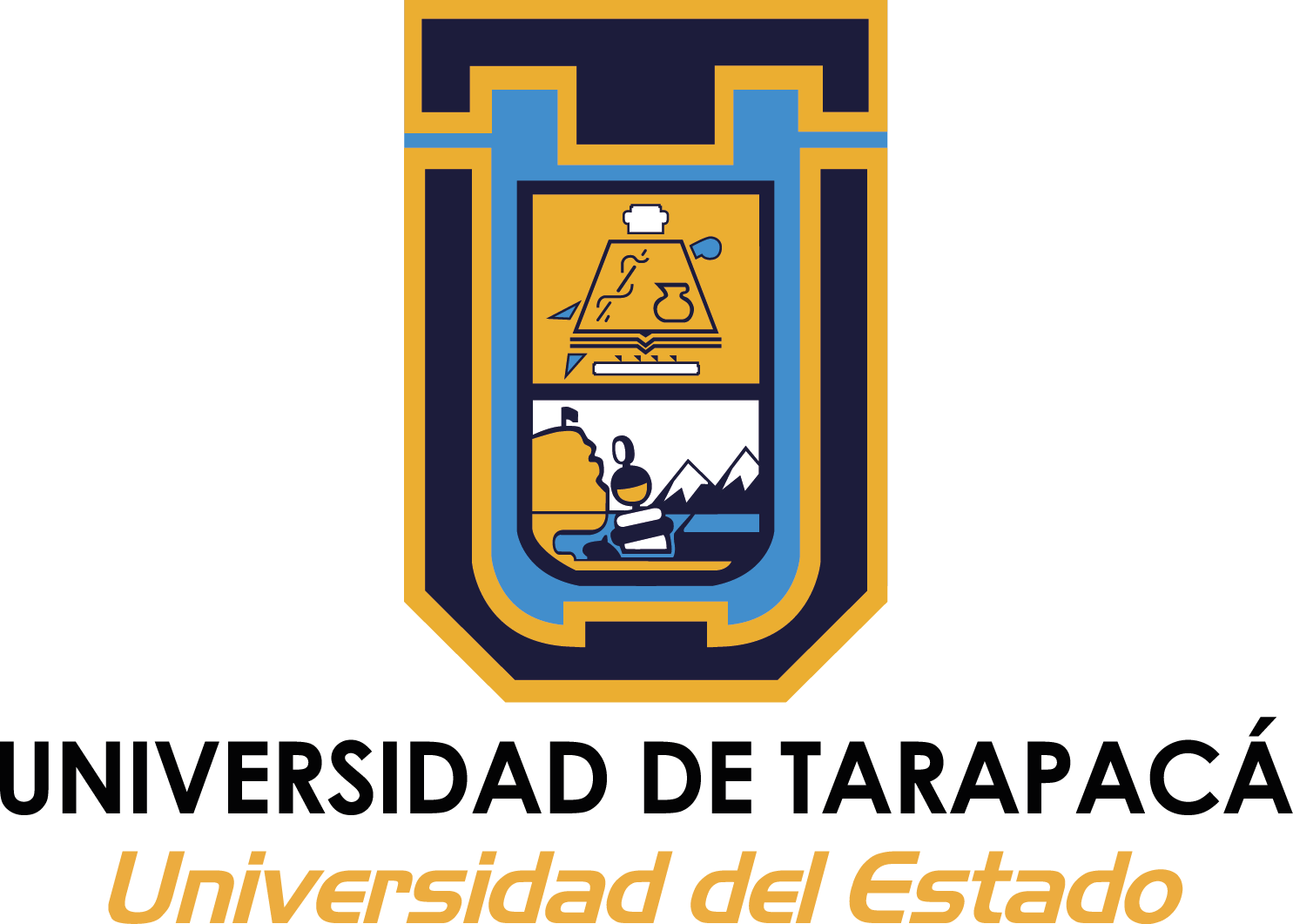 {
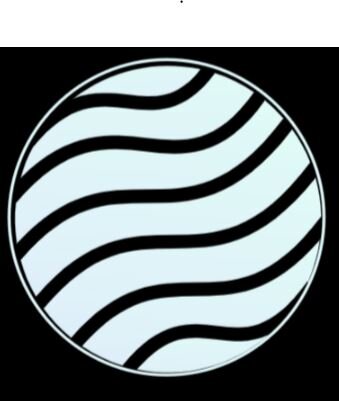 MACHINE EV3 G1
Integrantes: 
Cesar Jimenez
Jean Pierre Durán
Cristhian Sanchez
Valentina Alvarez
Sergio Rabanal
Profesor: 
Humberto Herrera

Asignatura:
Proyectos 1
}
Tabla de contenidos
01
Introducción
02
Objetivos
Evolución del robot
03
Arquitectura
04
Interfaz
05
Diagrama del software
06
Tabla de contenidos
Fundamentos del proyectil
07
Video de demostración
08
09
Proyecciones a futuro
10
Conclusión
Introducción
En esta presentación se explicará los avances del proyecto final, nombrado “MACHINE EV3 G1”, vamos a detallar las funcionalidades del robot.
Objetivos
{
Objetivo general
Objetivos especificós
Construir un robot que tenga la capacidad de moverse y golpear una pelota, siendo controlado través de una interfaz gráfica.
Diseño del Robot.
Cálculos aplicados para el lanzamiento de la pelota.
Diseño de interfaz gráfica intuitiva.
Creación de servidor SSH.
}
*
Evolución del robot
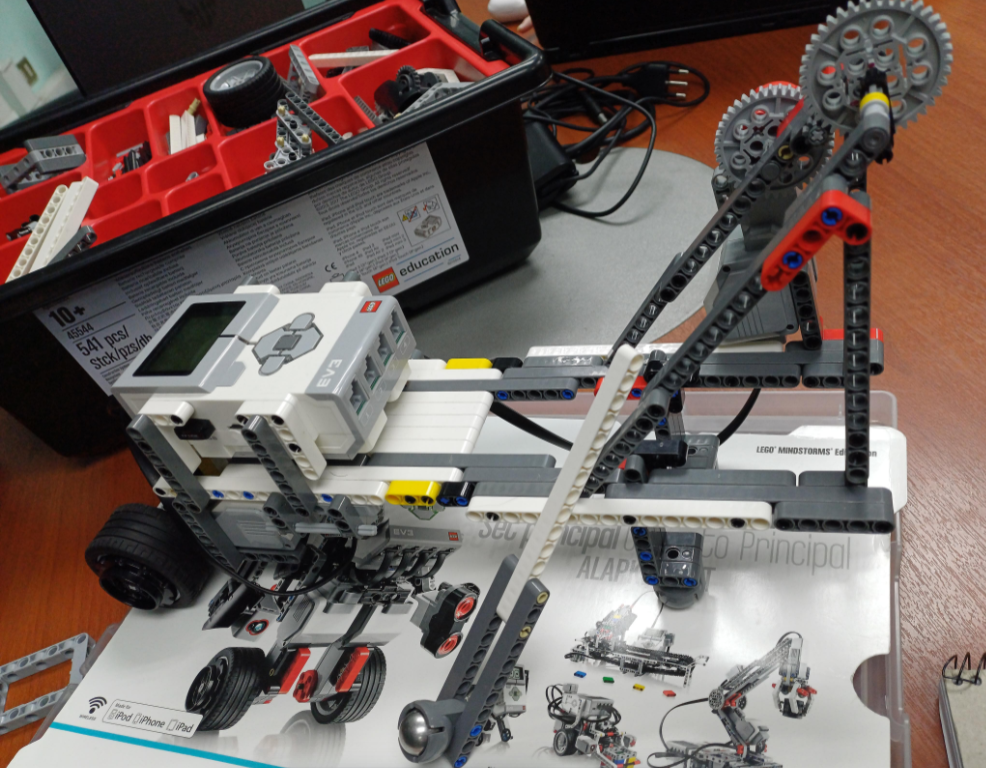 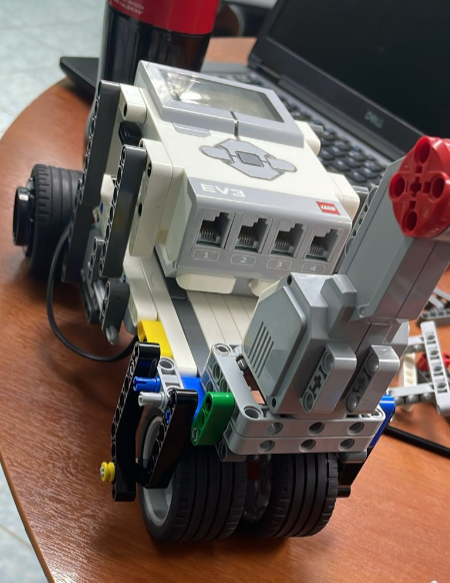 ..
Evolución del robot
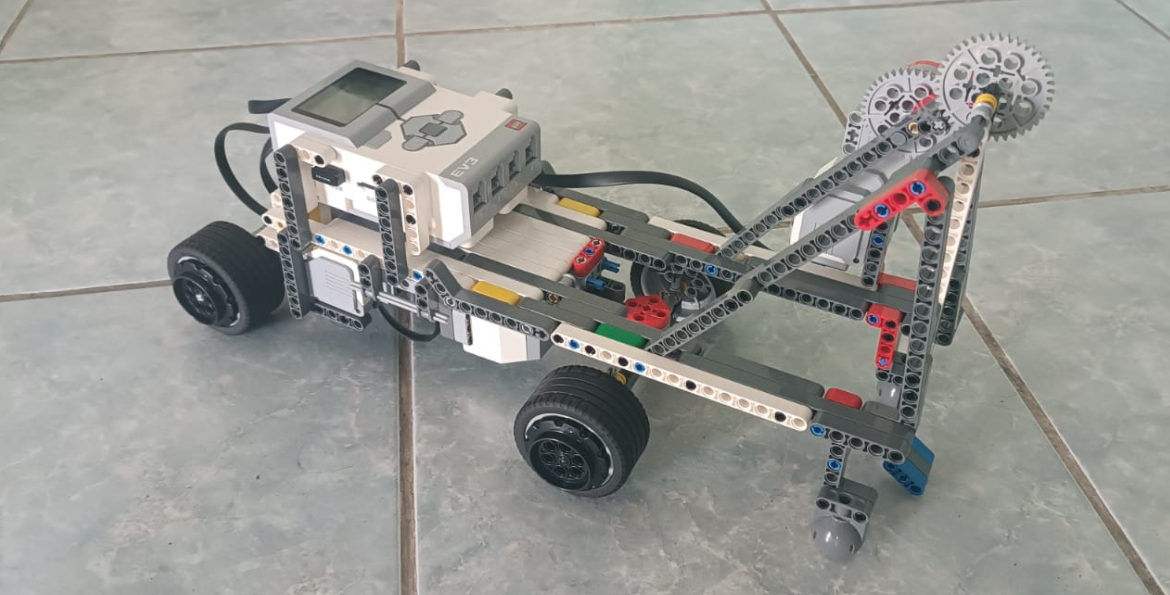 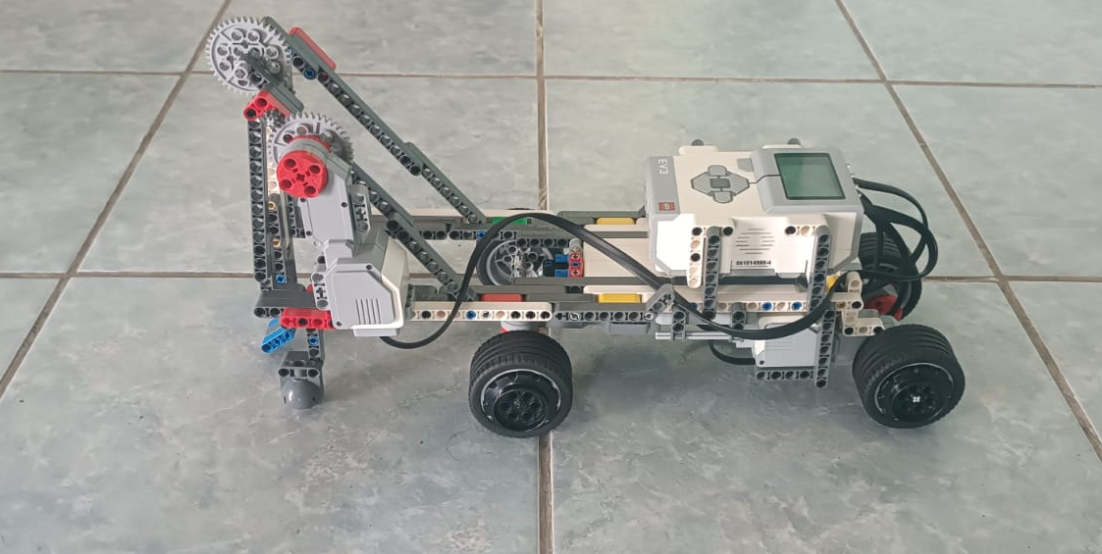 ..
Arquitectura
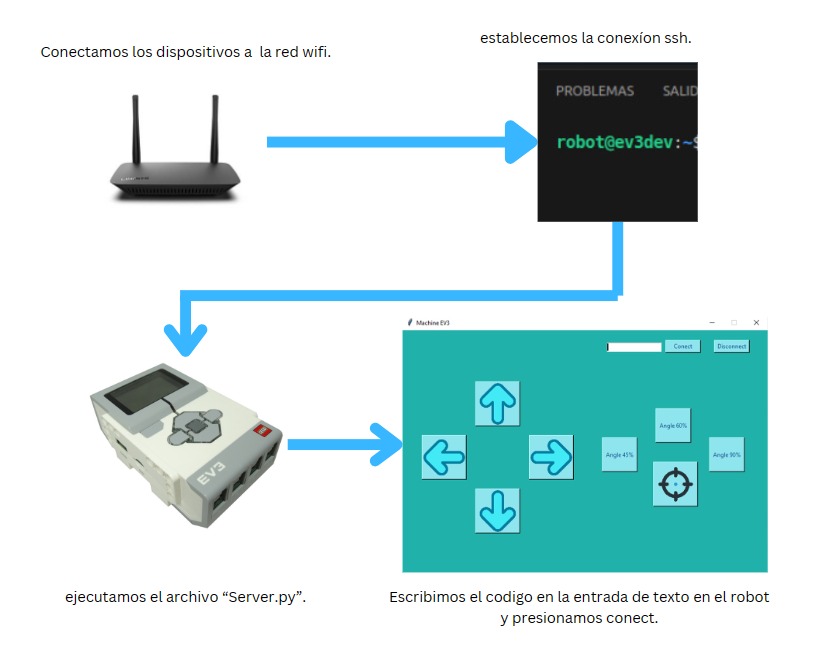 *
Interfaz
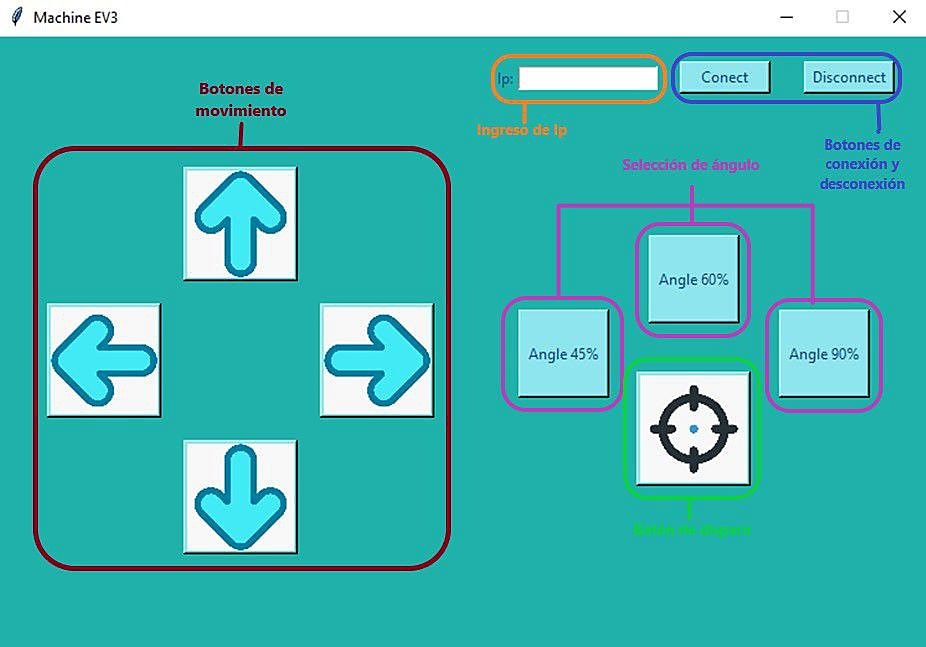 *
Diagrama del software
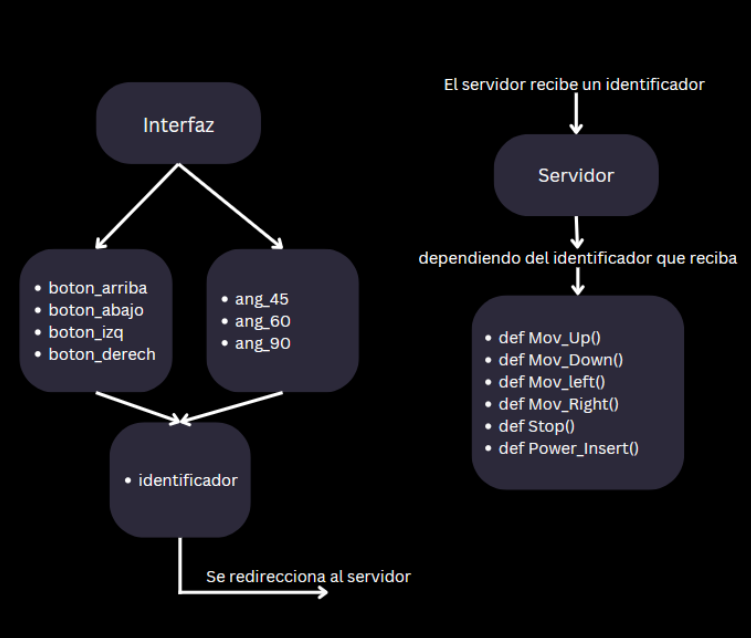 *
Fundamentos del proyectil
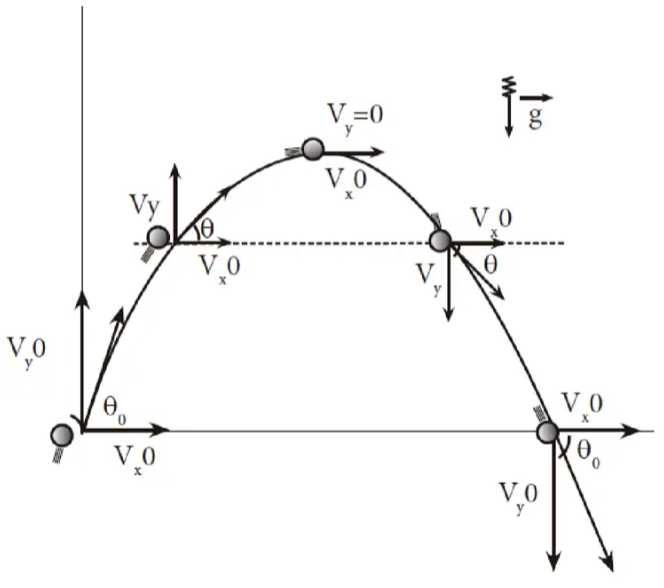 Fundamentos del proyectil
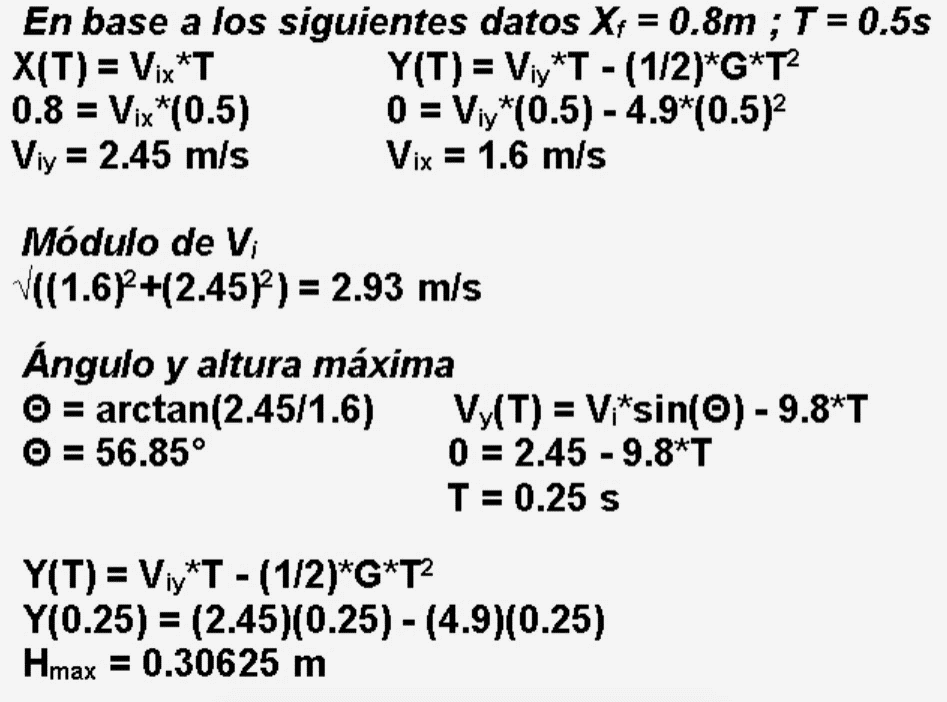 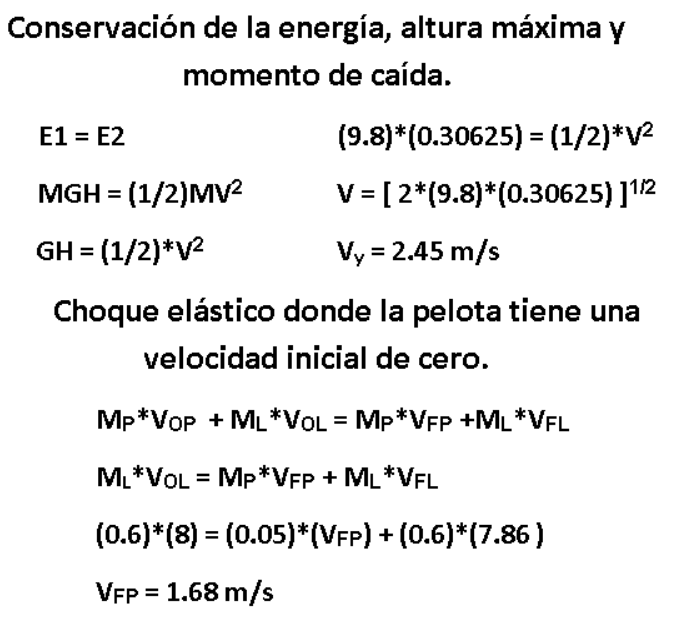 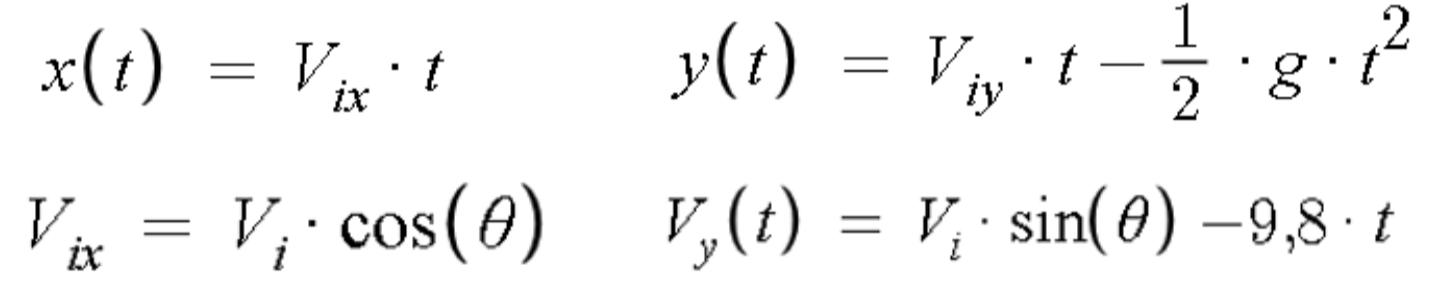 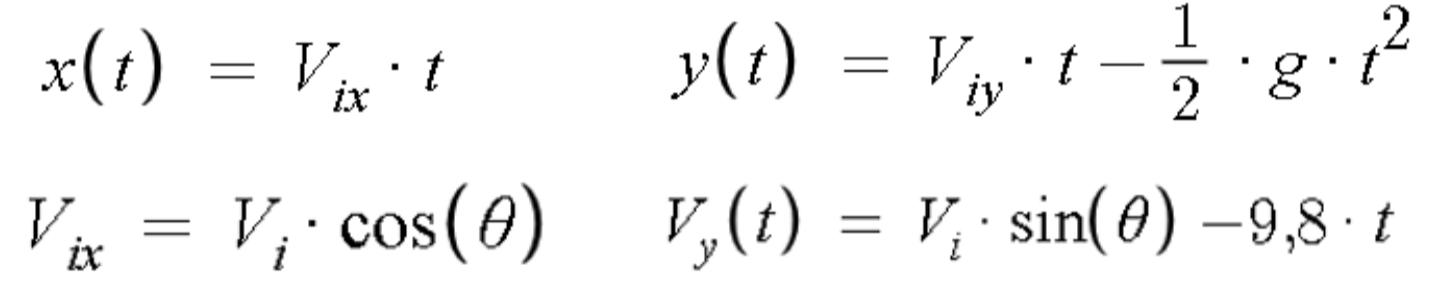 Video de demostración
Proyecciones a futuro
*
-Mejoras en las funciones para ajustar los ángulos de tiro.-Ajustes en el movimiento de las ruedas de dirección.-Apartado de ángulo modificable.-Sensor anti choque.
Conclusión
*
Muchas gracias!
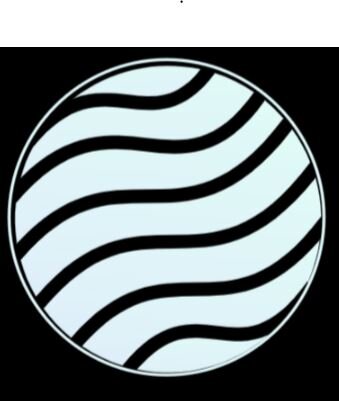 MACHINE EV3 G1
*